PROJET MAIRIE DE BOUILLARGUES
Changement de l’ensemble des PCs et Serveurs
Maternelle/Ecole Primaire/Police Municipale/Mairie
Contexte du projet
Nous sommes dans un contexte ou les mairies sont de + en + prises pour cible par les cyber-attaques 
80 % des PCs sous Windows 7 , AD DS sous Windows Server 2008 dans l’ensemble des sites
La Mairie nous a sollicité pour nous occuper du remplacement des systèmes complet
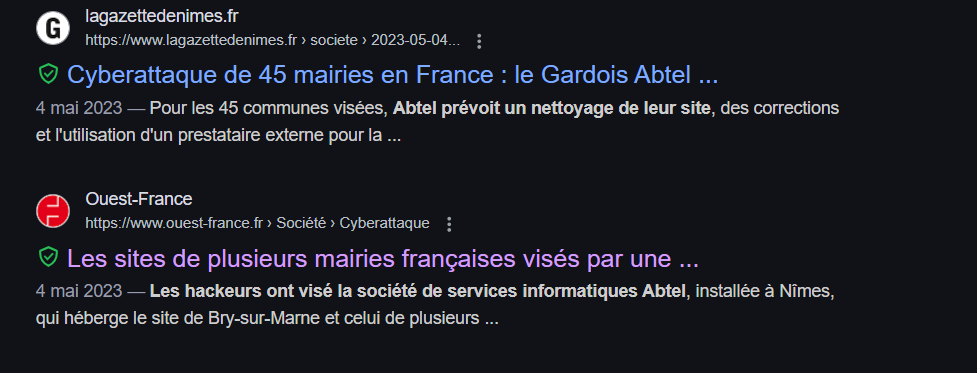 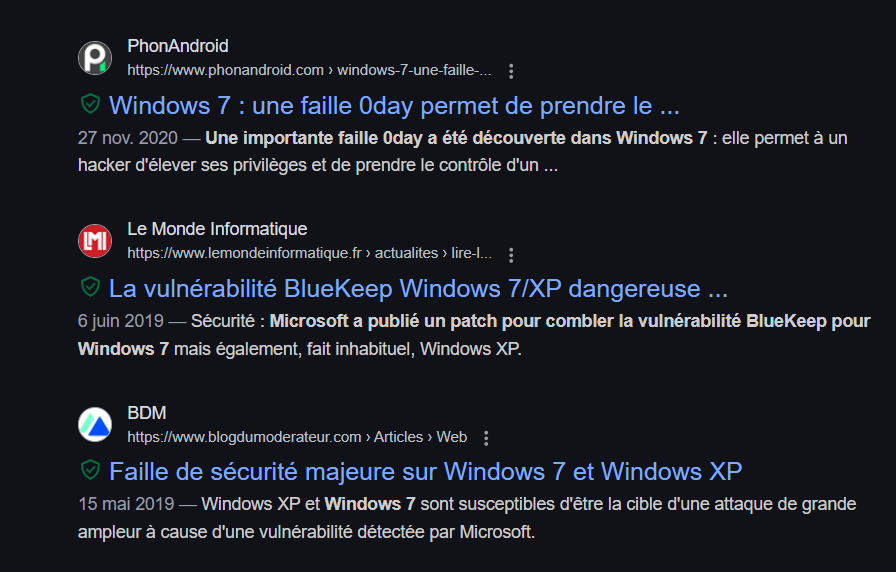 Les urgences du projet
Migrer absolument le serveur AD-DS 2008 vers une version + récente (Windows Server 2022)
Changer les PCs de tous les utilisateurs pour les faire passer de Windows 7 a Windows 11 avec les dernières mises à jour
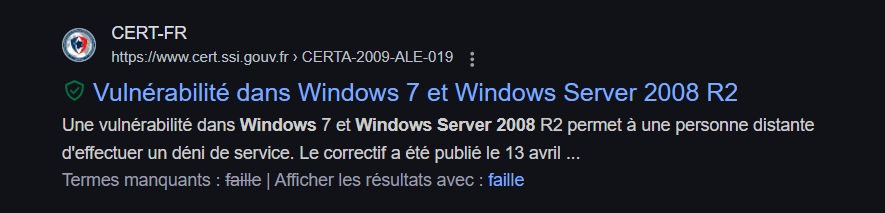 Les difficultés
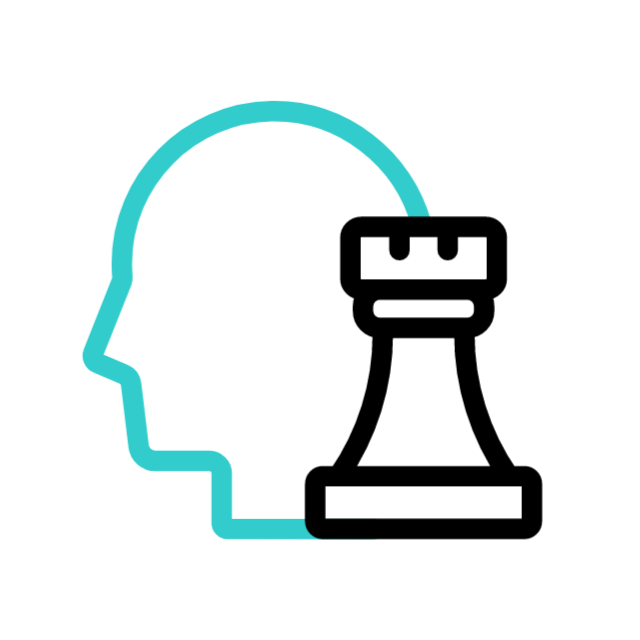 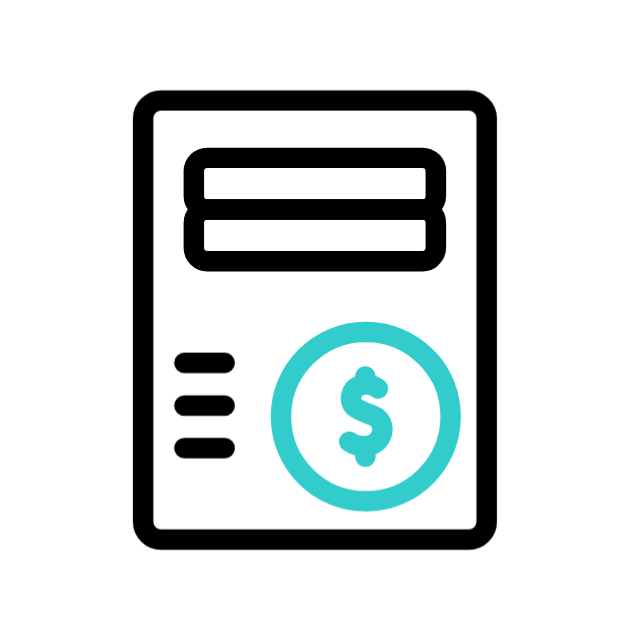 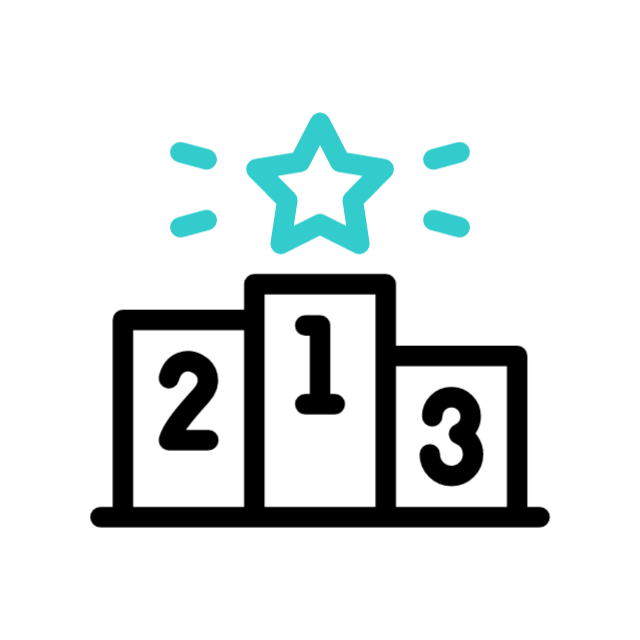 Les solutions
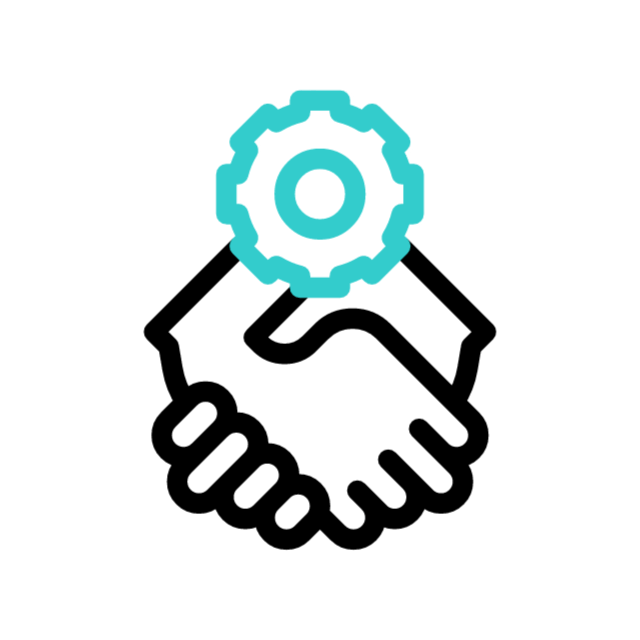 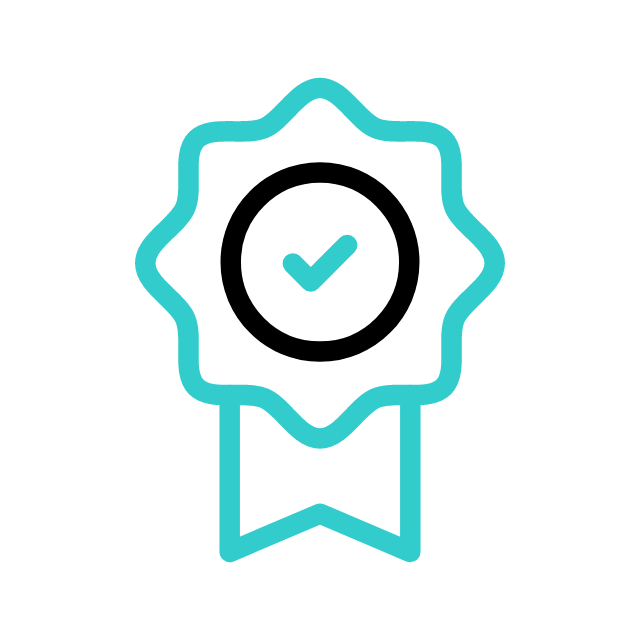 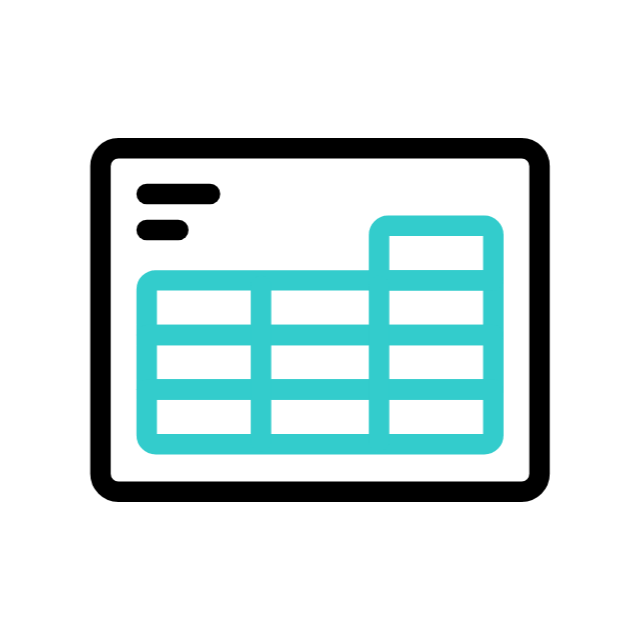 Administrateur système et reseau : Migration des données du serveur AD DS du serveur 2008 vers le serveur 2022 
Technicien informatique : Réceptions des PCs Dell Préparation en atelier (+ d’une vingtaine) , installation des suites offices sur chaque pc, EDR WithSecure 
Planification pendant les vacances de février, du mercredi au vendredi, chaque jour est focus pour l’installation des PCs sur un site
L’organisation : avant intervention
Les jours d’intervention
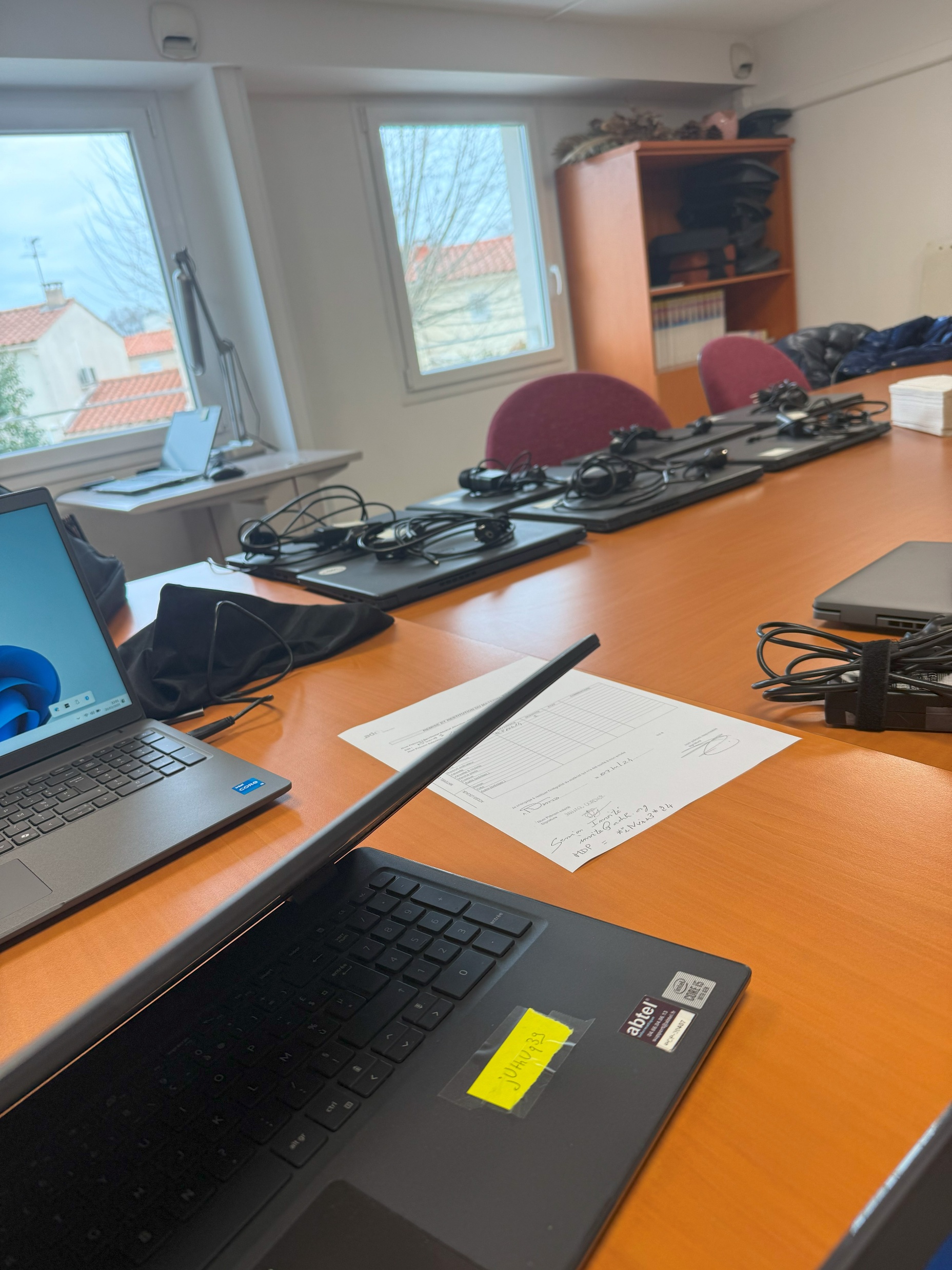 On a opérer dans un premier temps la mairie car eux sont prioritaires car il fallait les reconnecter par la suite au domaine
On a récupérer toutes les données des anciens PCs via Autobackup 7 et on les a remis sur les nouveau poste 
On a fais pareil pour l’ensembles des sites pendant les 3 jours
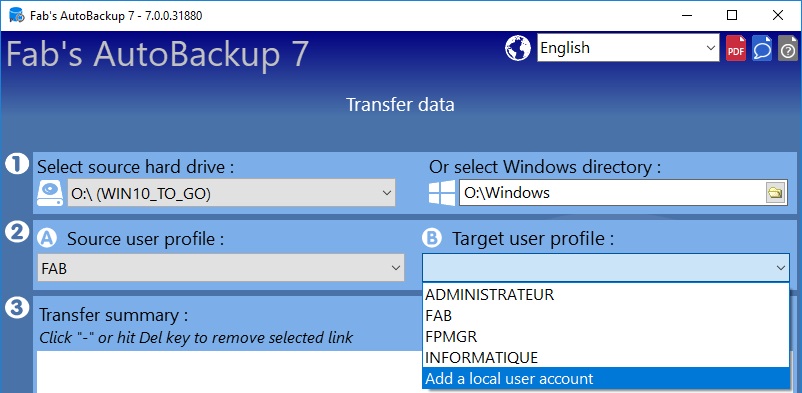 L’après intervention